Le gouvernement royal
Le gouvernement royal
La N-F a plusieurs problèmes dans le mi-17e siècle :
Le peuplement reste faible
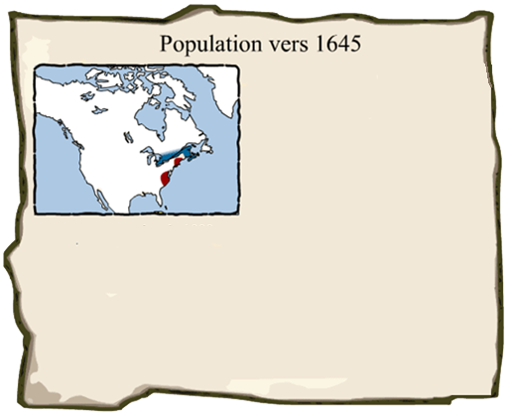 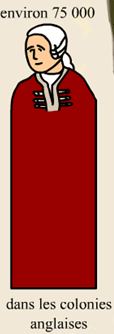 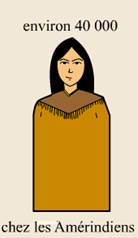 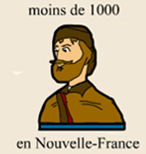 Le gouvernement royal
La N-F a plusieurs problèmes dans le mi-17e siècle :
Le peuplement reste faible
La menace iroquoise s’amplifie
 L’économie est basée sur 1 produit
Le gouvernement royal
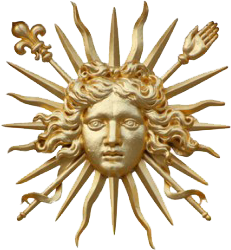 France a un nouveau roi—Louis XIV.
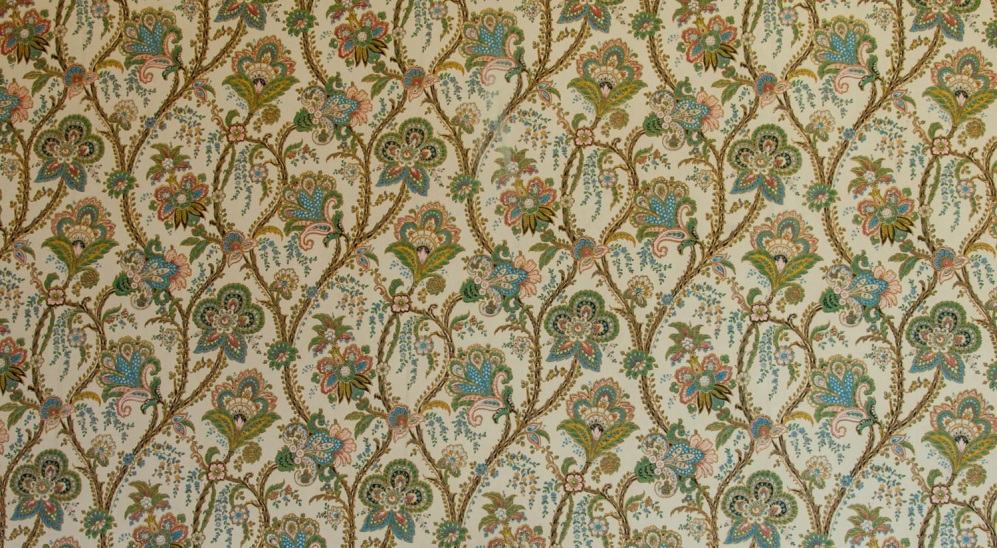 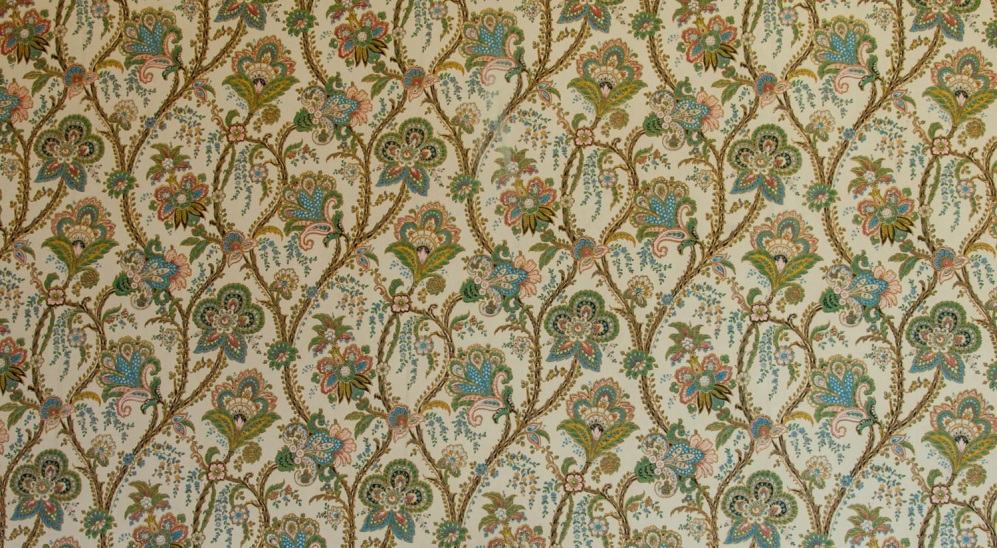 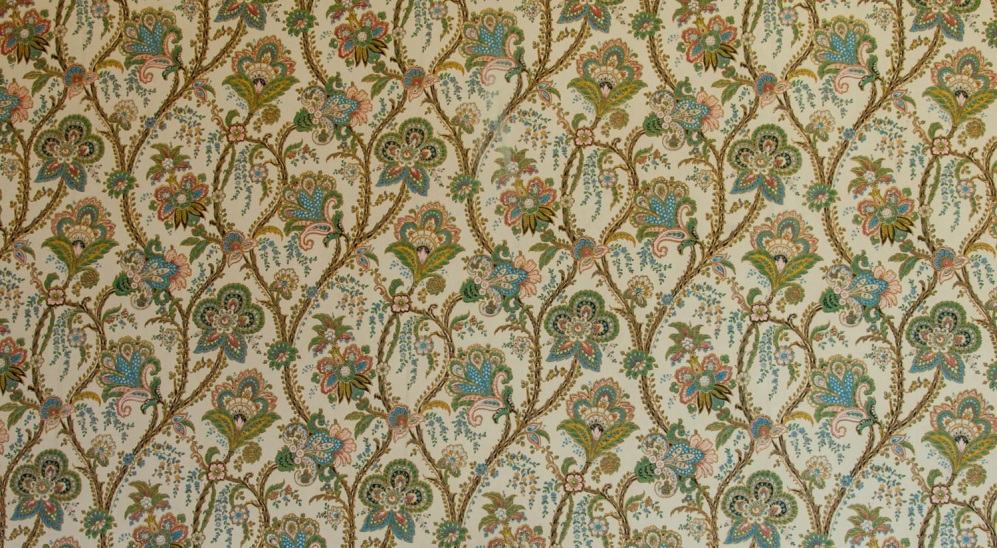 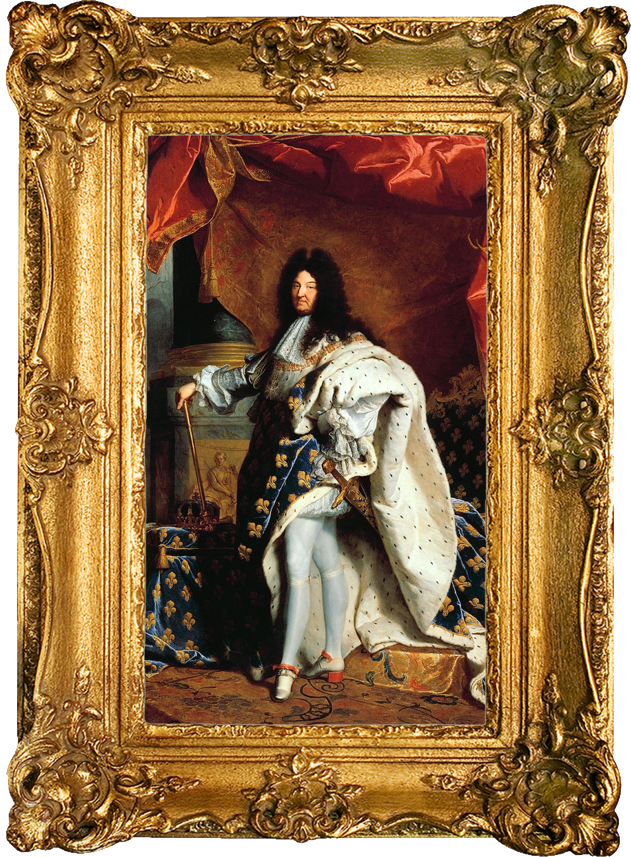 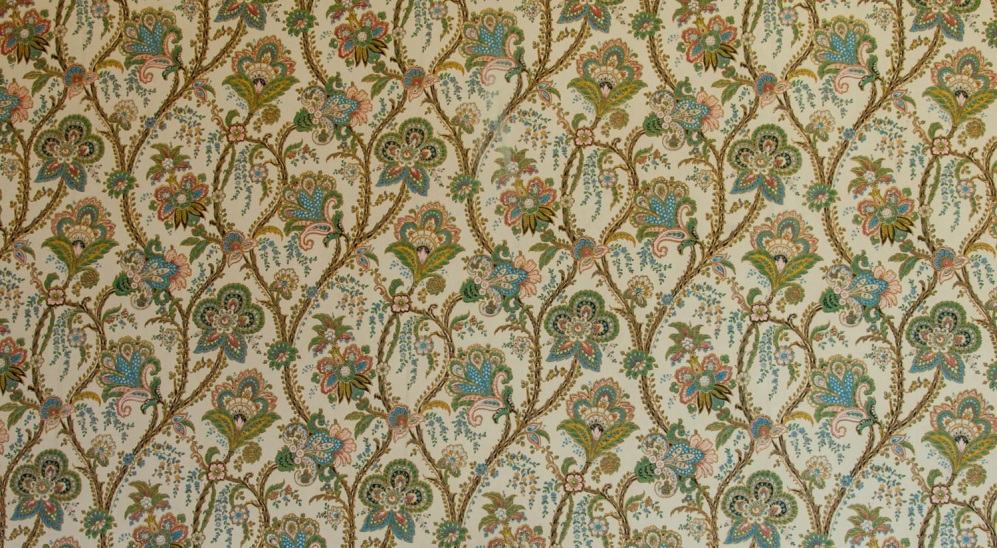 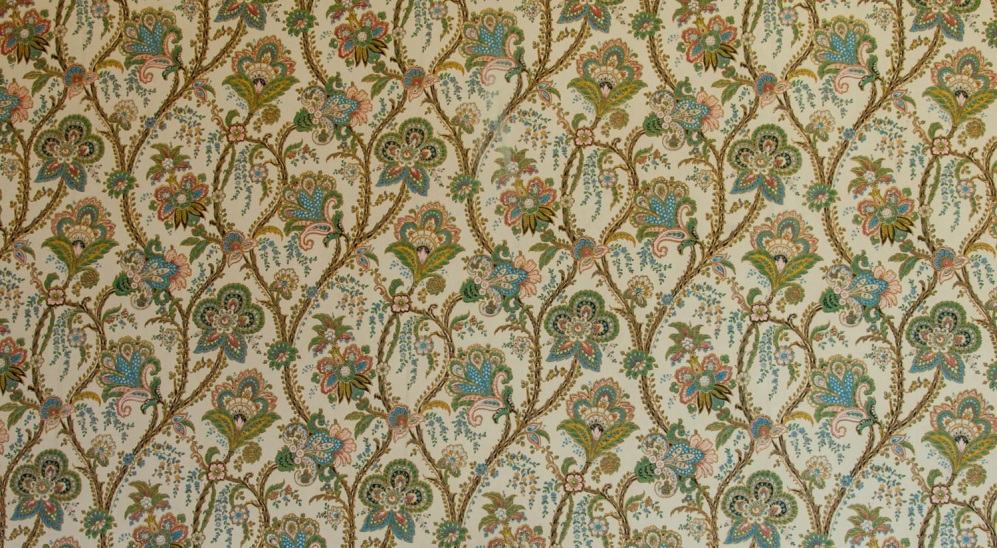 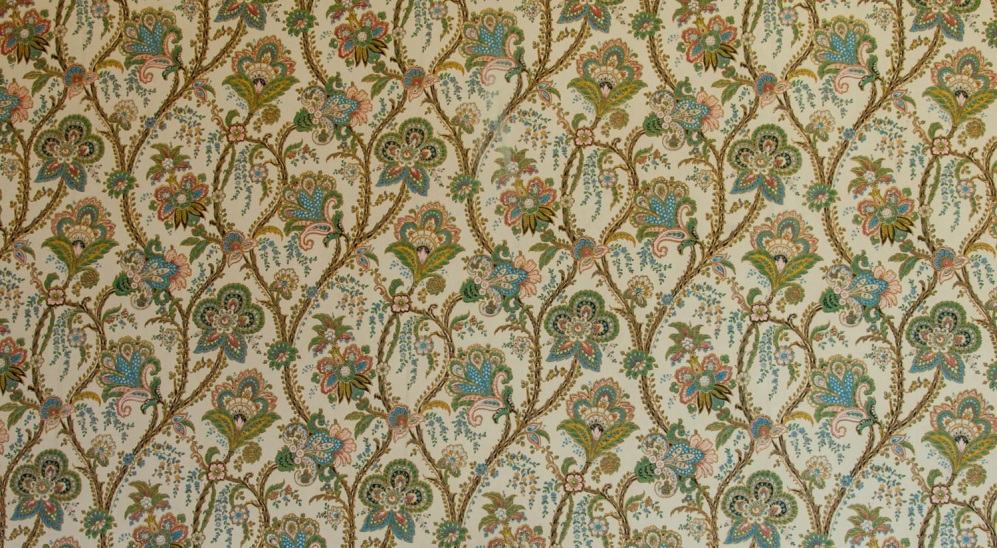 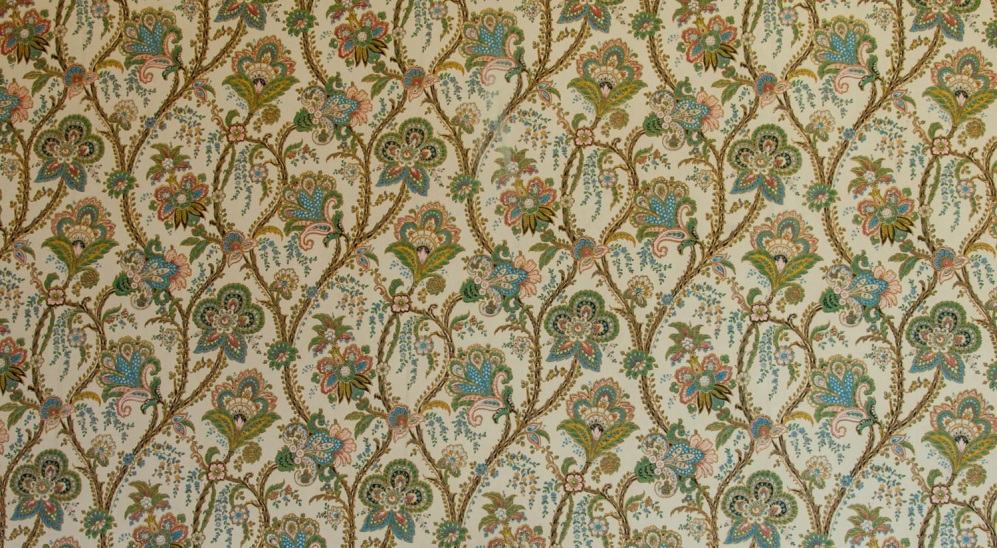 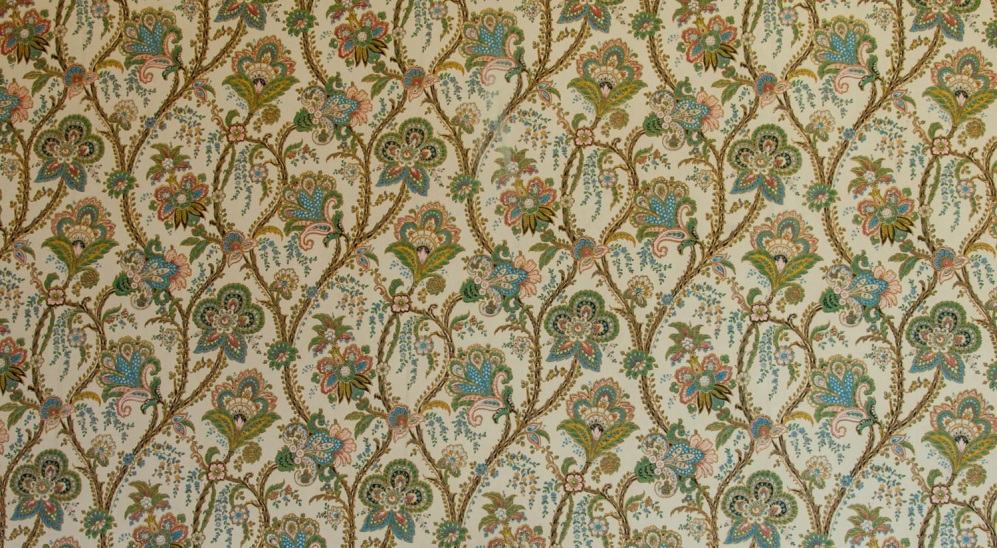 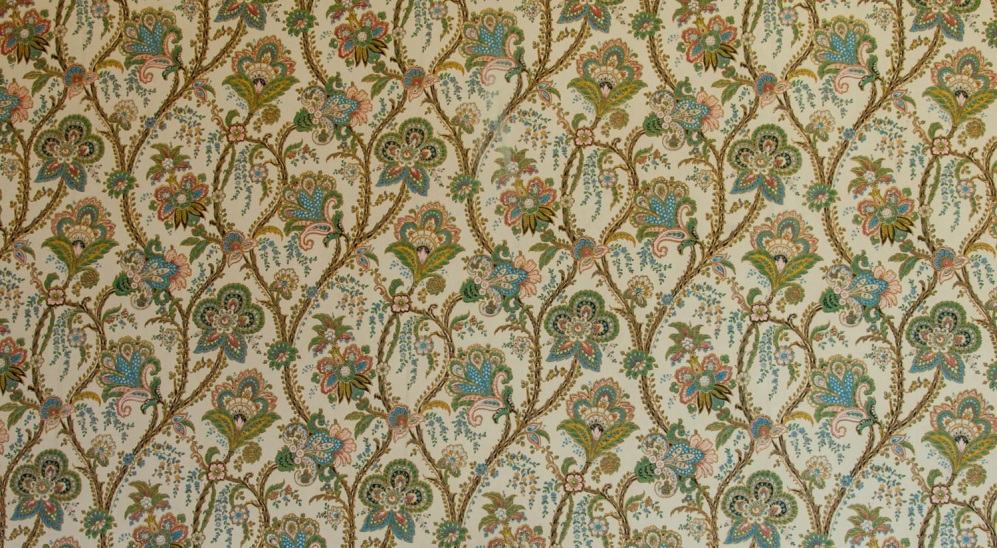 Le roi Louis XIV (peinture 1701)
Le gouvernement royal
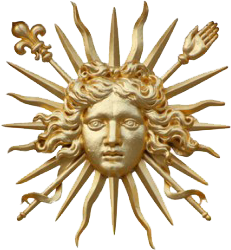 France a un nouveau roi—Louis XIV.
Il instaure un gouvernement royal en N-F
qui remplace la Cie des Cent-Associés.
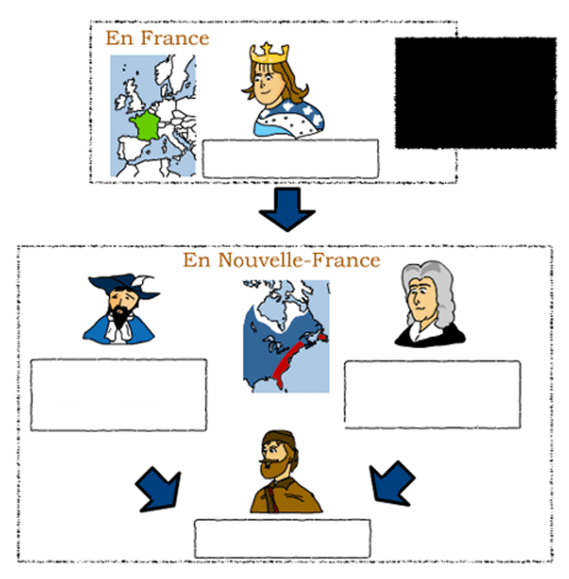 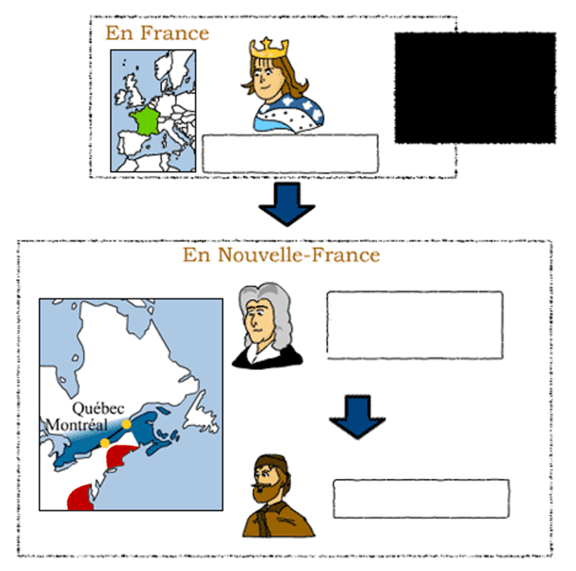 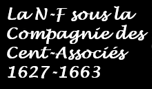 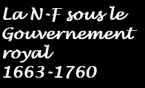 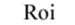 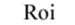 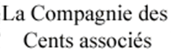 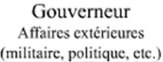 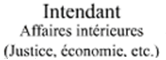 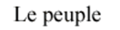 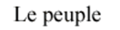 Le gouvernement royal
Pour augmenter la population, Louis XIV envoie les Filles du Roy
—770 entre 1663 et 1673.
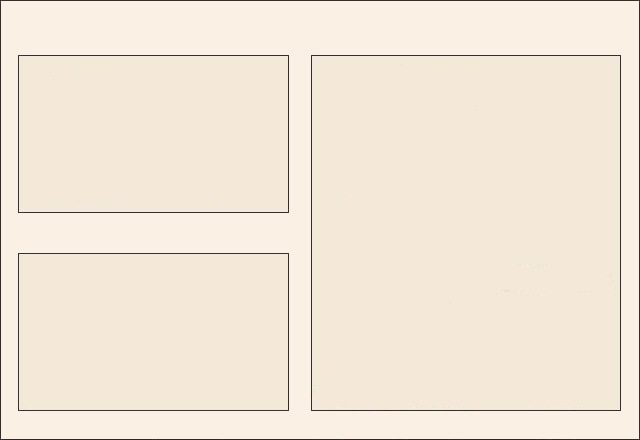 Nombre d’hommes et de femmes célibataires en 1665
775 hommes
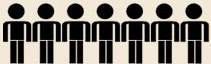 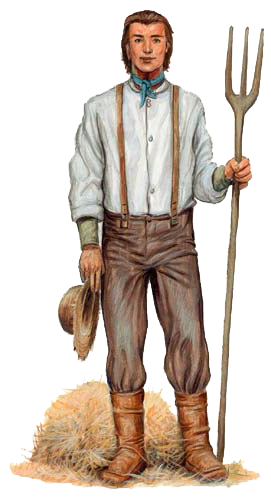 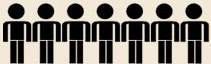 56 femmes
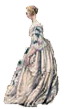 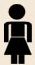 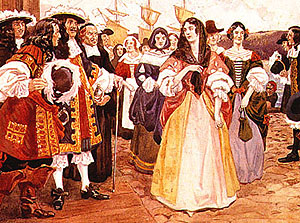 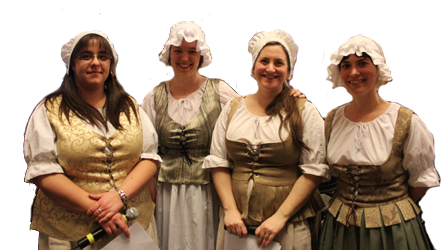 Le gouvernement royal
Louis XIV envoie les Filles du Roy pour augmenter la population
—770 entre 1663 et 1673.
Il envoie le régiment Carignan-Salières pour la défense
(et peuplement).
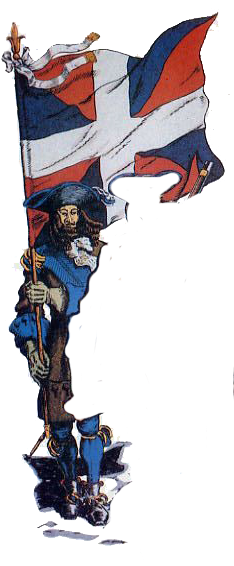 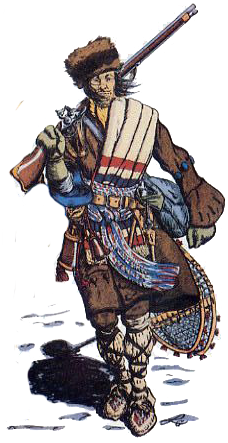 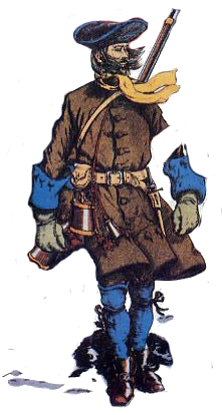 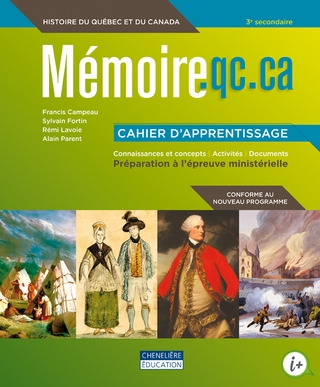 Questions importantes
p.102
   #2
   #3
instaurer (v), soumis (adj.), diplomatie (nf), milice (nf)
Devoirs: p.102-103